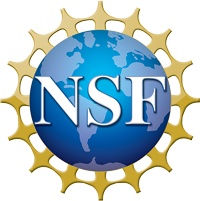 STARC Healy Instrumentation Updates
EM304 and SBP29
Transducers, Frames, and Windows Purchased
Hydrophone mounts incorporated into transducer frames
Topside Electronics final quote for funding in progress
Seapath 385 R3 – Motion Gyro Compass (MGC)
Installed and Surveyed for test, recommend purchase
Patch Test Needed
New Vessel Coordinate Survey Planning
Incorporating latest Multibeam Advisory Committee (MAC) recommendations
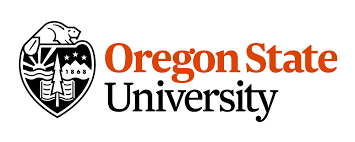 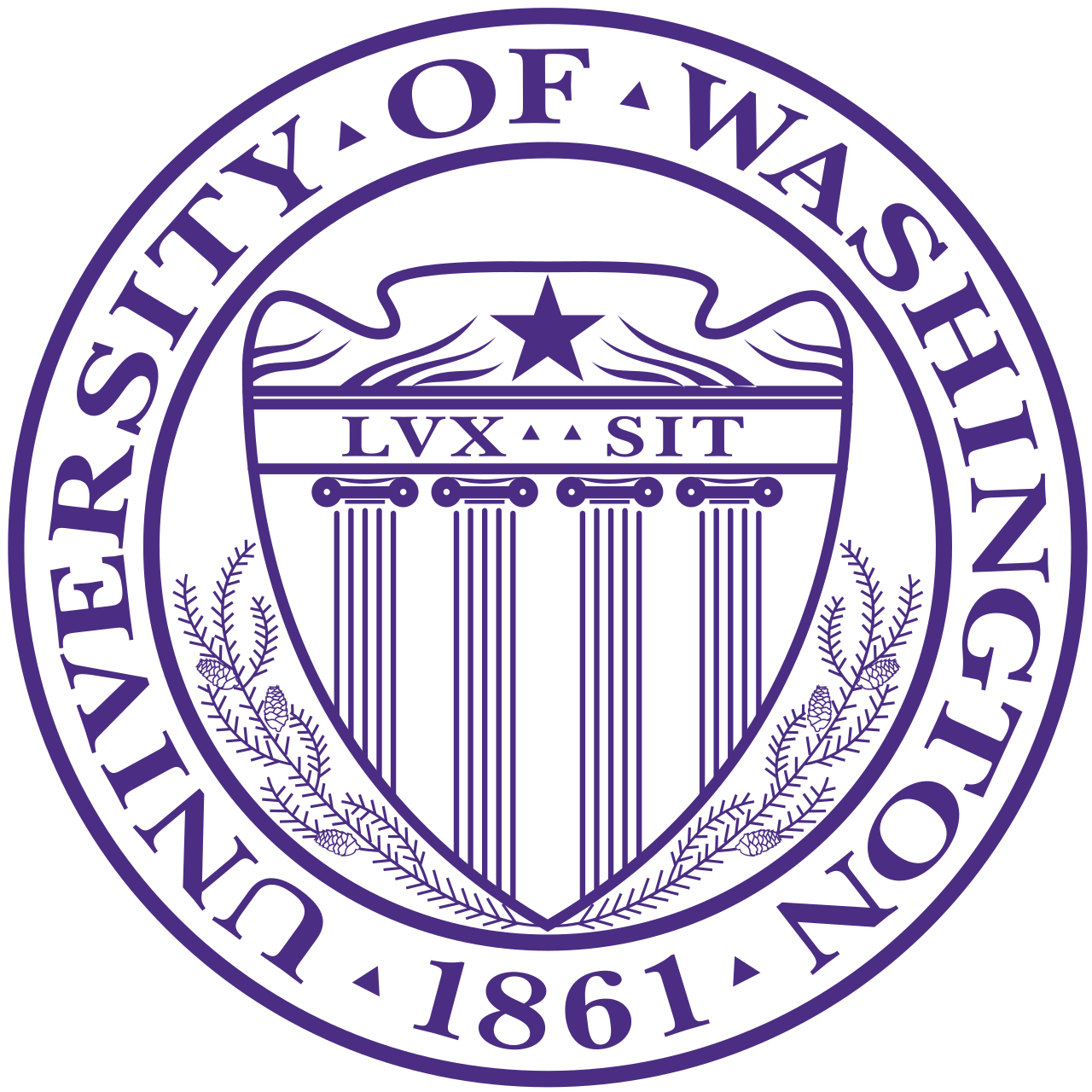